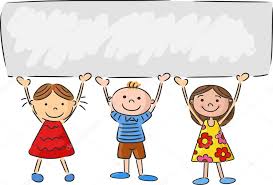 Khởi động
Con hãy xác định các danh từ có trong khổ thơ sau!
Con có nhận xét gì về cách viết của các danh từ vừa tìm được trong khổ thơ trên?
Vua Hùng một sáng đi săn
Trưa tròn bóng nắng nghỉ chân chốn này
	Dân dâng một quả xôi đầy
Bánh chưng mấy cặp, bánh giầy mấy đôi.
Danh từ “Hùng” viết hoa còn các 
danh từ còn lại không viết hoa.
Thứ tư ngày 13 tháng 10 năm 2021
Luyện từ và câu
Danh từ chung và danh từ riêng
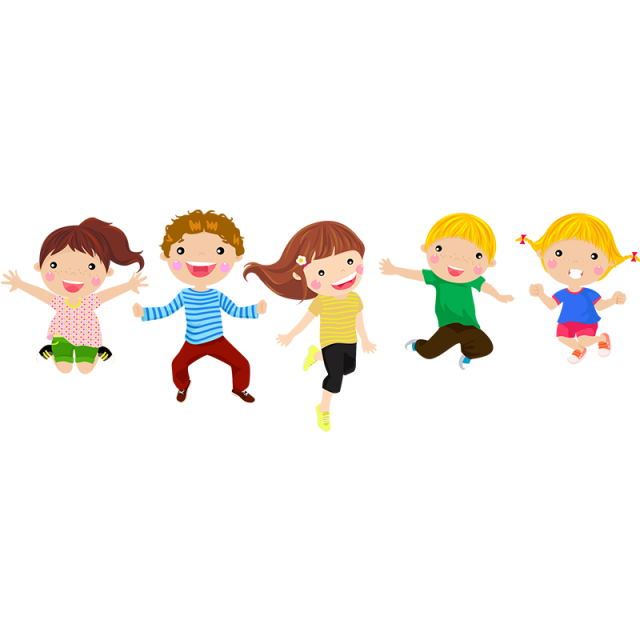 Yêu cầu cần đạt
Phân biệt được danh từ chung và danh từ riêng dựa trên dấu hiệu về ý nghĩa khái quát của chúng.
Biết cách viết hoa danh từ riêng trong thực tế.
1
2
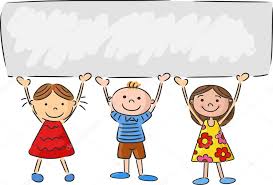 Hình thành kiến thức mới
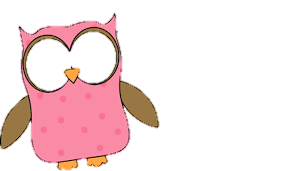 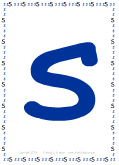 Hoạt động 1. 
Nhận xét
I. Nhận xét: 
	1. Tìm các từ có nghĩa như sau:
		a. Dòng nước chảy tương đối lớn, trên đó thuyền bè đi lại được.
		b. Dòng sông lớn nhất chảy qua nhiều tỉnh phía Nam nước ta.
		c. Người đứng đầu nhà nước phong kiến.
		d. Vị vua có công đánh đuổi giặc Minh, lập ra nhà Lê ở nước ta.
sông
Cửu Long
vua
Lê Lợi
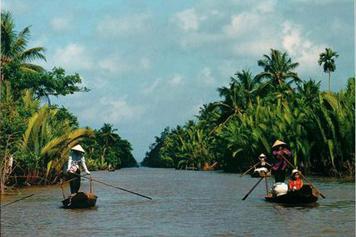 Cửu Long
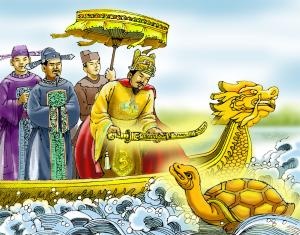 Lê Lợi
2. Nghĩa của các từ vừa tìm được  ở bài tập 1 khác nhau như thế nào?
sông
vua
So sánh a và b
So sánh c và d
Cửu Long
Lê Lợi
So sánh a và b
sông
Cửu Long
Tên chung để chỉ những dòng nước chảy tương đối lớn trên đó thuyền bè đi lại được.
Tên riêng của một dòng sông có chín nhánh ở đồng bằng sông Cửu Long.
So sánh c và d
vua
Lê Lợi
Tên chung để chỉ người đứng đầu nhà nước phong kiến.
Tên riêng của một vị vua nước ta thời nhà Lê
3. Cách viết các từ trên có gì khác nhau?
sông
vua
So sánh a và b
So sánh c và d
Cửu Long
Lê Lợi
So sánh a và b
sông
Cửu Long
Tên chung để chỉ những dòng nước chảy tương đối lớn thì không viết hoa.
Tên riêng của một dòng sông thì viết hoa.
So sánh c và d
vua
Lê Lợi
Tên chung để chỉ người đứng đầu nhà nước phong kiến thì không viết hoa.
Tên riêng của một vị vua thì viết hoa.
DANH TỪ CHUNG
DANH TỪ RIÊNG
sông
Cửu Long
vua
Lê Lợi
Thế nào là danh từ chung? Thế nào là danh từ riêng?
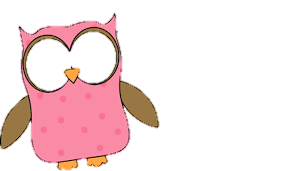 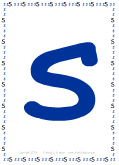 Hoạt động 2. 
Ghi nhớ
II. Ghi nhớ
1. Danh từ chung là tên của một loại sự vật.
2. Danh từ riêng là tên riêng của một sự vật. Danh từ riêng luôn luôn được viết hoa.
Con hãy lấy ví dụ về danh từ chung và danh từ riêng!
Khi viết danh từ riêng ta cần lưu ý điều gì?
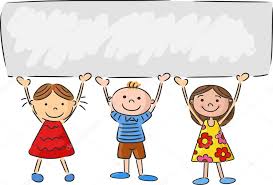 Luyện tập - thực hành
Bài 1.Tìm các danh từ chung và danh từ riêng trong đoạn văn sau:
Chúng tôi / đứng / trên / núi / Chung /. Nhìn / sang / trái / là / dòng / sông / Lam / uốn khúc / theo / dãy / núi / Thiên Nhẫn /. Mặt / sông / hắt / ánh / nắng / chiếu / thành / một / đường / quanh co / trắng xoá /. Nhìn / sang / phải / là / dãy / núi / Trác / nối liền / với / dãy / núi / Đại Huệ / xa xa /. Trước / mặt / chúng tôi /, giữa / hai / dãy / núi / là / nhà / Bác Hồ /.
                                                     Theo HOÀI THANH và THANH TỊNH
Danh từ chung: 
núi, trái, dòng, sông, dãy, mặt, ánh, nắng, đường, phải, trước, giữa, nhà.
Danh từ riêng: 
Chung, Lam, Thiên Nhẫn, Trác, Đại Huệ, Bác Hồ.
Bác Hồ là vị lãnh tụ kính yêu của dân tộc Việt Nam. Cuộc sống của Người thật giản dị biết bao.
Trong  câu văn trên, từ Người là danh từ và được viết hoa. Đó là danh từ chung hay danh từ riêng?
Trong  câu văn trên, từ Người là danh từ và được viết hoa. Đó là danh từ riêng.
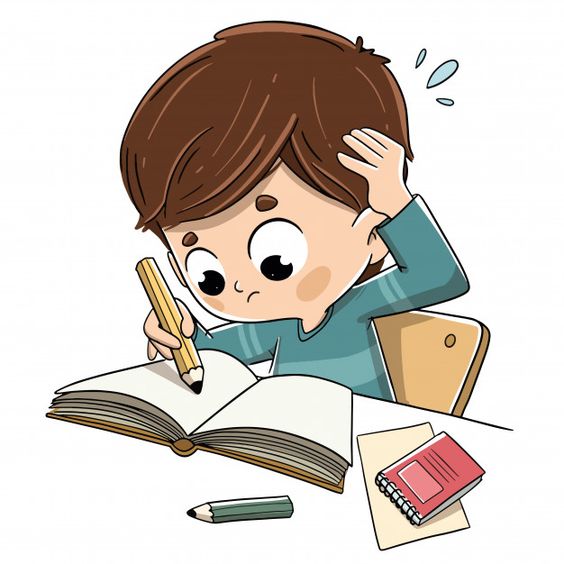 Vì “dãy” để chỉ chung những vật cùng loại nối tiếp nhau, cái này cạnh cái kia.
Tại sao con lại xếp từ “dãy” vào nhóm danh từ chung?
Tại sao từ “Thiên Nhẫn” được xếp vào nhóm danh từ riêng?
Vì “Thiên Nhẫn” là tên của một dãy núi và được viết hoa.
Bài 1 con đã đạt được mục tiêu nào của bài?
Phân biệt được danh từ chung và danh từ riêng dựa trên dấu hiệu về ý nghĩa khái quát của chúng.
Biết cách viết hoa danh từ riêng trong thực tế.
1
2
Làm vở
Bài 2. Viết họ và tên 3 bạn nam, 3 bạn nữ trong lớp em. Họ và tên các bạn ấy là danh từ chung hay danh từ riêng? Vì sao?
Họ tên các bạn là danh từ riêng vì chỉ một người cụ thể.
Viết hoa cả họ, tên đệm và tên của các bạn.
Họ và tên các bạn ấy là danh từ chung hay danh từ riêng? Vì sao?
Khi viết họ tên các bạn con viết thế nào?
Bài 2 con đã đạt được mục tiêu nào của bài?
Phân biệt được danh từ chung và danh từ riêng dựa trên dấu hiệu về ý nghĩa khái quát của chúng.
Biết cách viết hoa danh từ riêng trong thực tế.
1
2
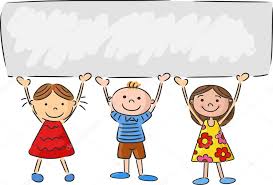 Vận dụng
Về nhà con cần:
Tìm thêm các danh từ chung và danh từ riêng.
Đặt câu với danh từ chung và danh từ riêng đó.
Chuẩn bị bài sau: 
Mở rộng vốn từ: Trung thực – Tự trọng
Danh từ chung là gì?
Danh từ riêng là gì?
Danh từ riêng là tên riêng của một sự vật. Danh từ riêng luôn luôn được viết hoa.
Danh từ chung là tên của một loại sự vật.
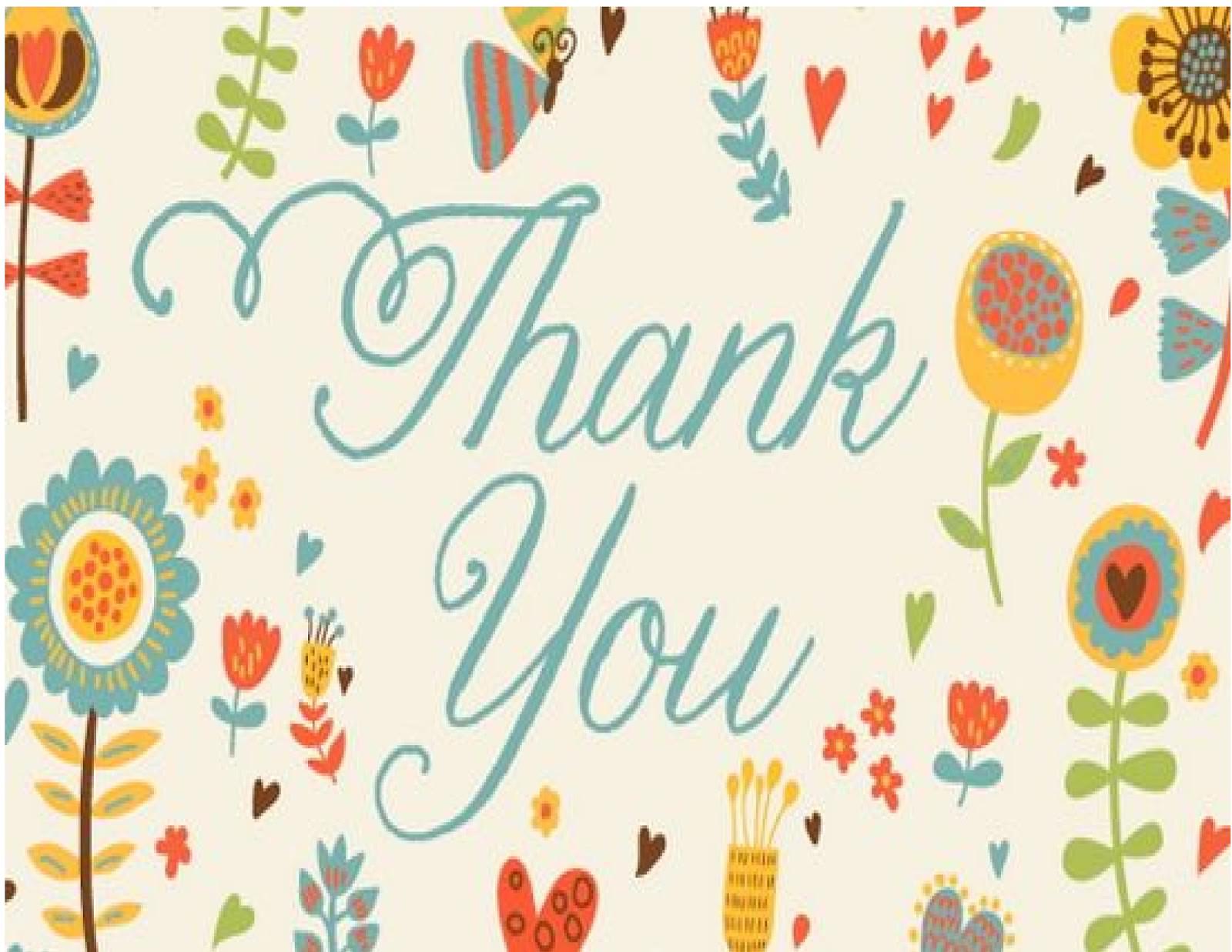